Трудности перевода английских пословиц и поговорок
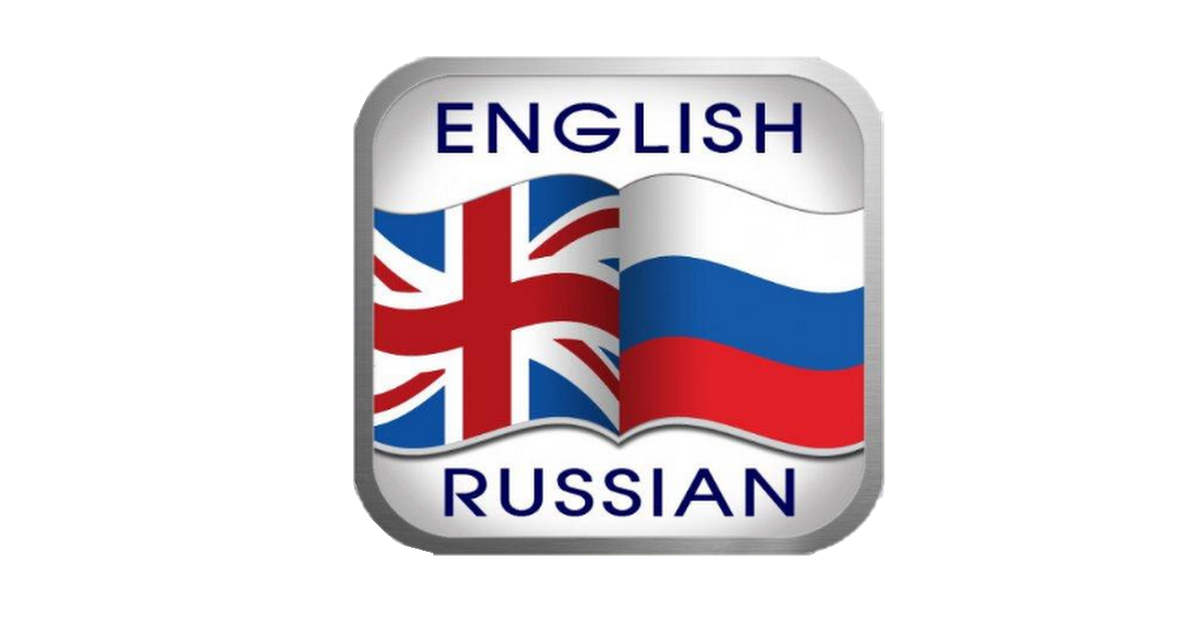 Проект подготовила:
Ученица 6 «А» класса
Артамонова Анастасия
Под руководством 
Щеглеватых Е.И.
Цель: 
Определить трудности перевода английских пословиц и поговорок на русский язык.
Задачи:
Объяснить, зачем нужно знать и понимать английские пословицы и поговорки.
Привести примеры английских пословиц и поговорок с их эквивалентами в русском языке.
Выявить трудности перевода и причины их возникновения.
Провести анкетирование учащихся 6 «А» класса, на   предмет правильного понимания английских пословиц и умения подбирать к ним аналоги из русского языка.
Сделать вывод о том, какие трудности возникли у участников опроса.
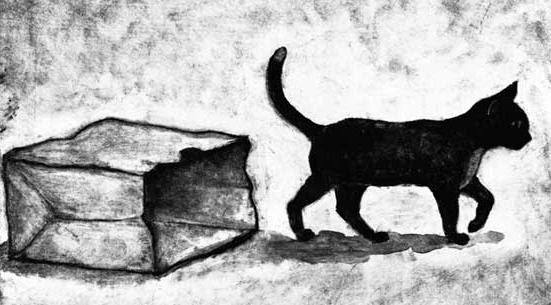 The English proverb «The cat is out of the bag» means that someone’s secret or some kind of act or trick was disclosed. 


It’s like Russian proverbs:
«Тайное становится явным»
«Шила в мешке не утаишь»
«Карты вскрыты»
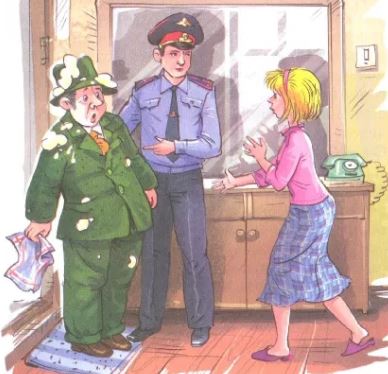 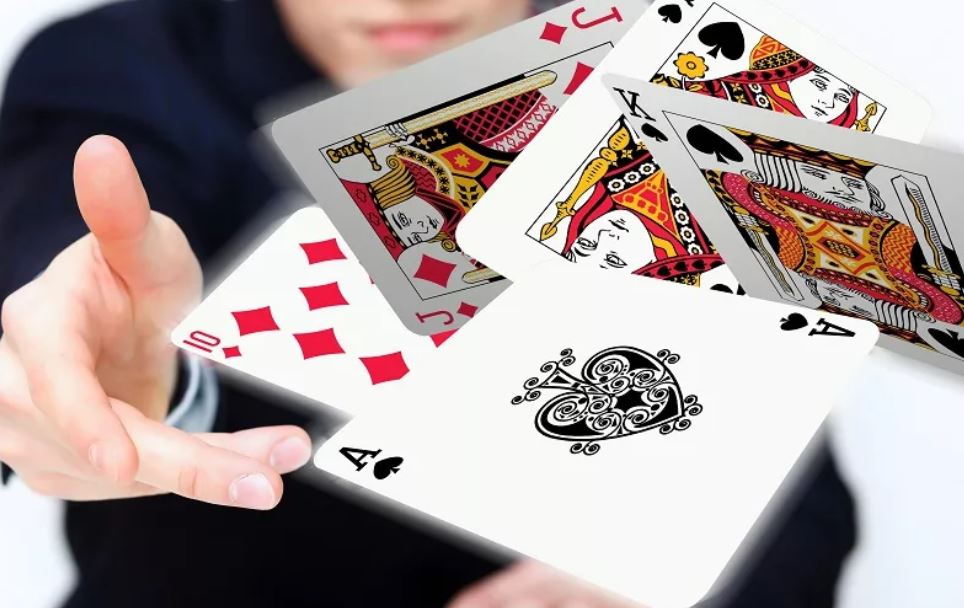 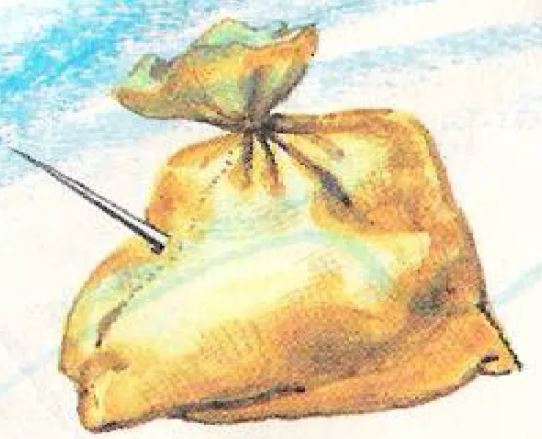 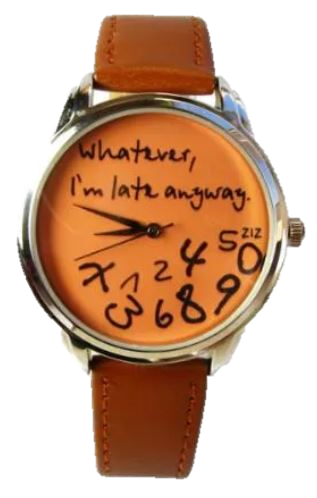 1 группа пословиц и поговорок
«Better late than never» - 
«Лучше поздно, чем никогда»
This idiom suggests that doing something late is better than not doing it at all.
«Strike while the iron is hot» - «Куй железо, пока горячо»
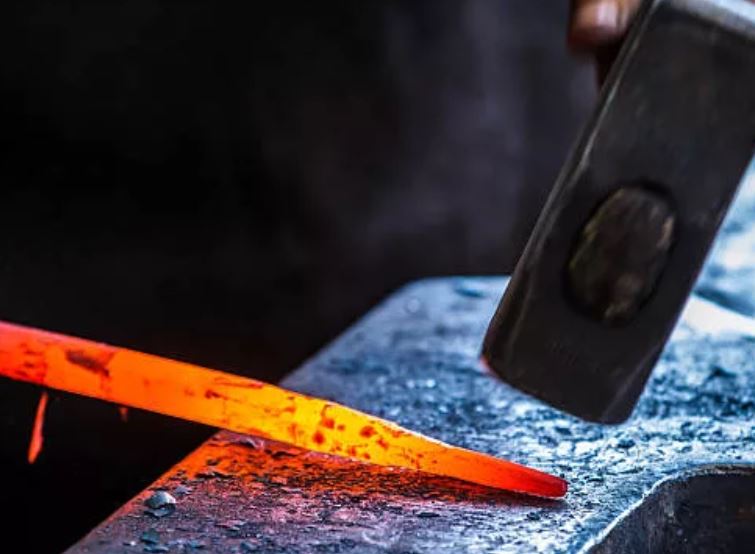 Do something when things are going well for you and you have a good chance to succeed.
«It’s the tip of the iceberg» - «Это только вершина айсберга»
This is a small part of a much larger situation or problem
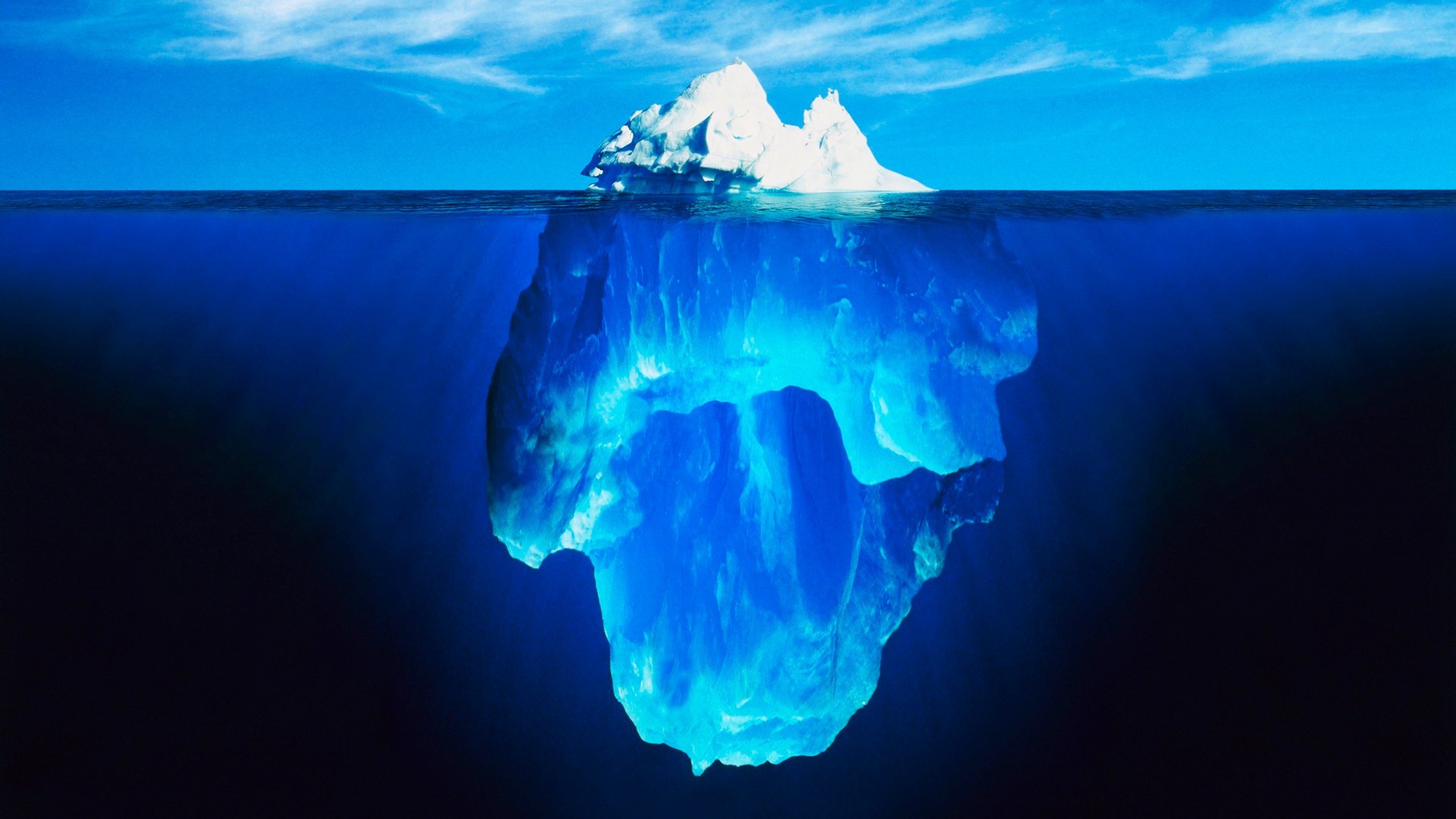 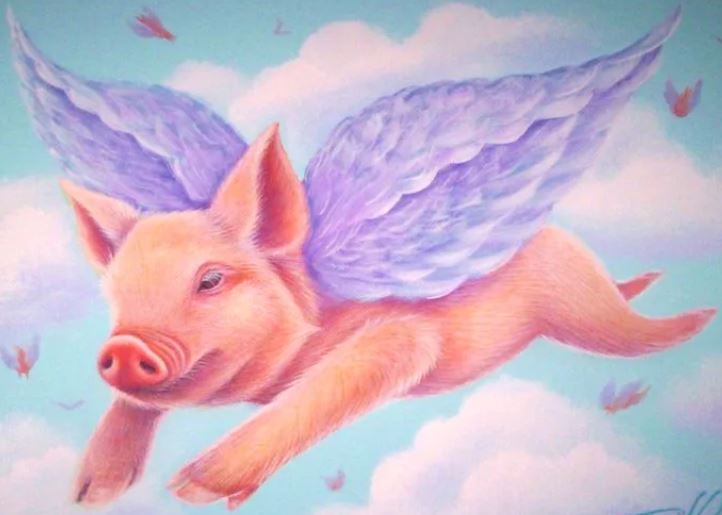 2 группа пословиц и поговорок
«Когда рак на горе свистнет»
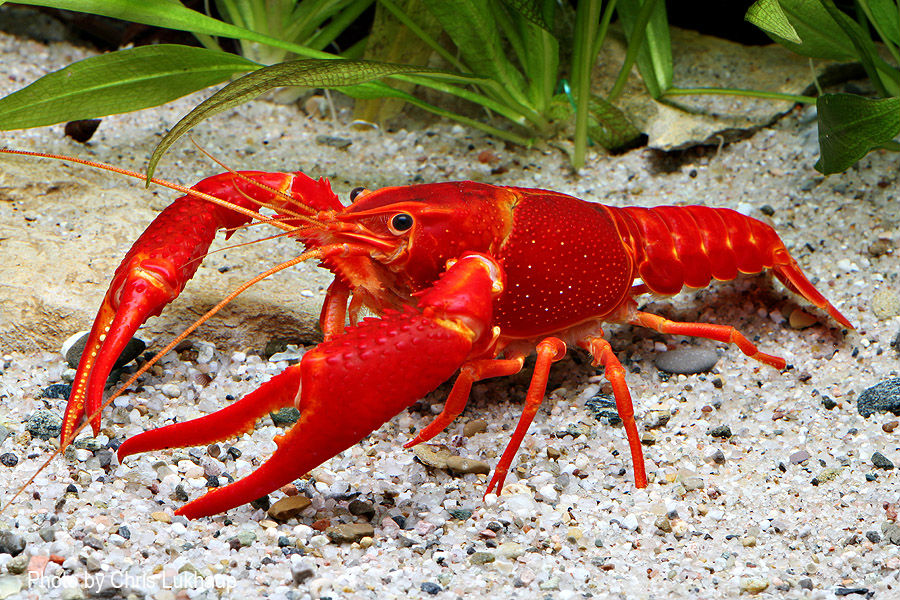 «When pigs fly»
When you think that something will never happen
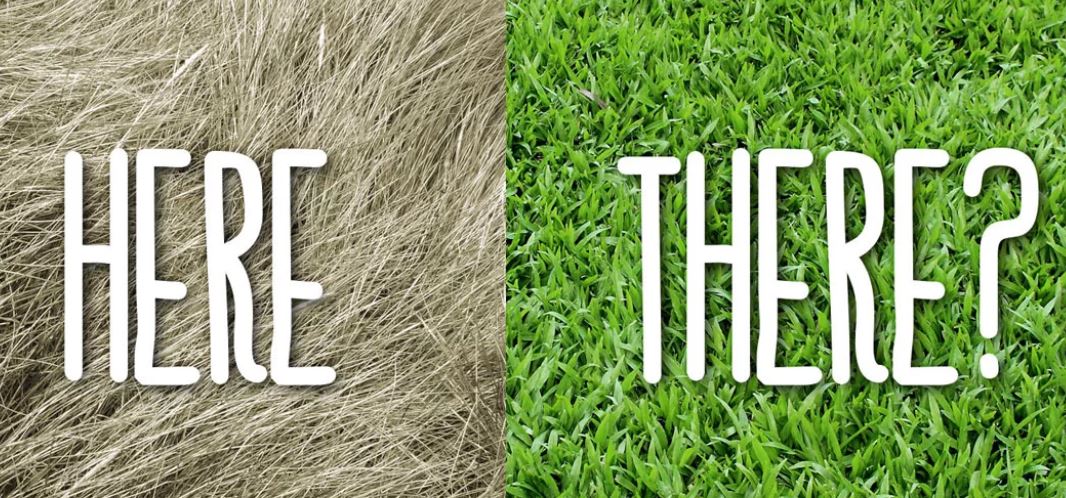 «The grass is always greener on the other side of the fence» - 
«Хорошо там, где нас нет»
Other people always seem to be in a better situation than you, although they may not be
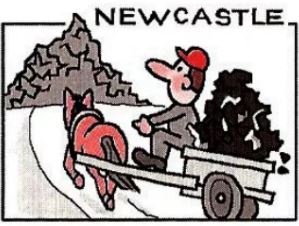 «To carry coals to Newcastle»
To do something unnecessary,  for  example, it means the man who waters his grass after a good rain
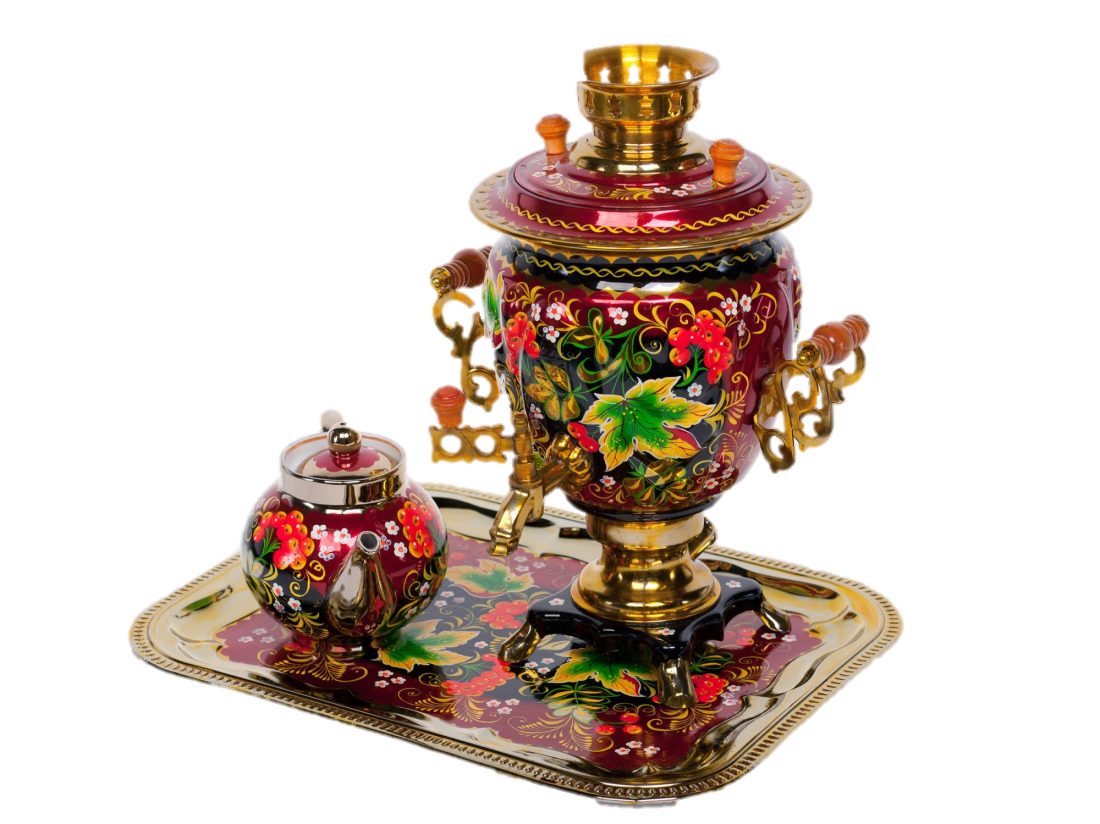 «Ездить в Тулу со своим самоваром»
3 группа пословиц и поговорок
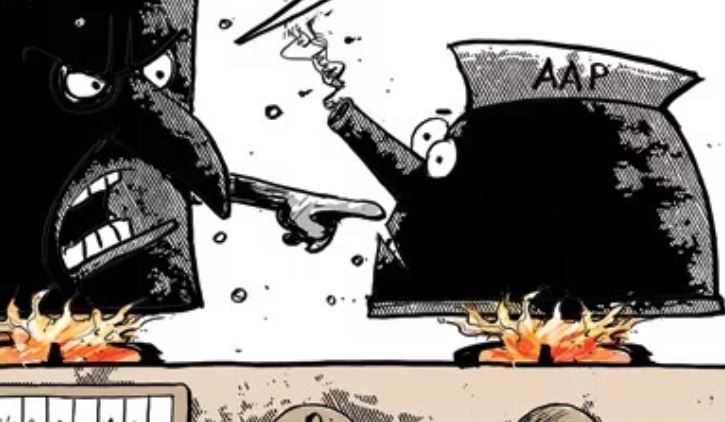 «The pot calls the kettle black» - «Чья бы корова мычала, а твоя бы помолчала», «В чужом глазу соринку замечаем, в своем – бревна не видим».
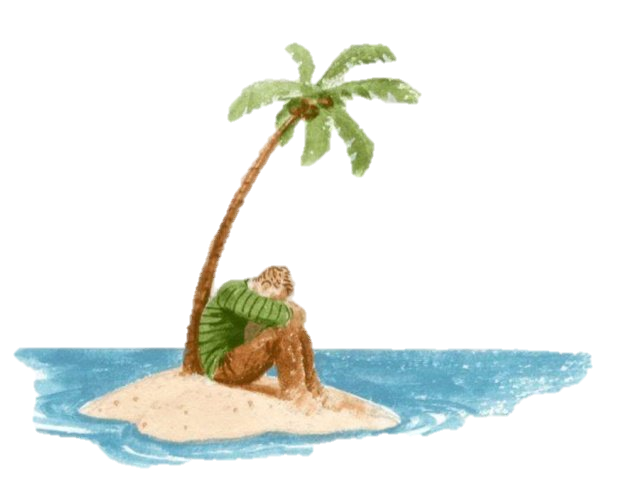 «No man is an island»
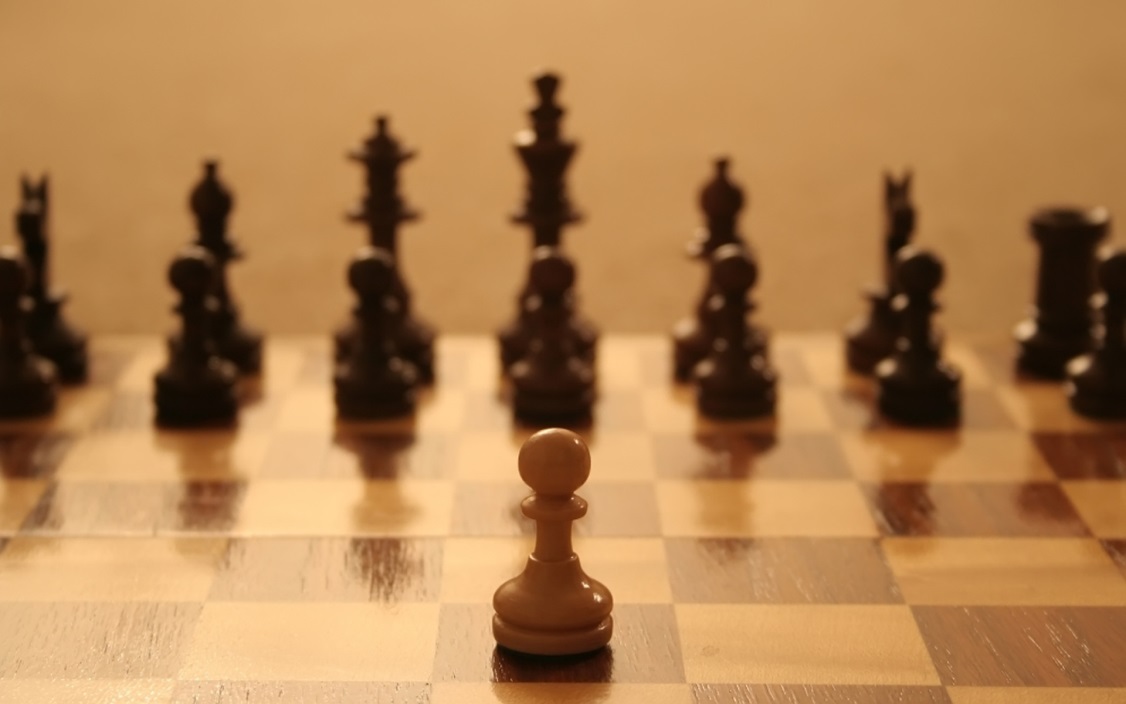 «Один в поле не воин»
РЕЗУЛЬТАТЫ ОПРОСА 6 «А» КЛАССА